RECURSOS HUMANOS | NIVEL 4° MEDIO
MÓDULO 3
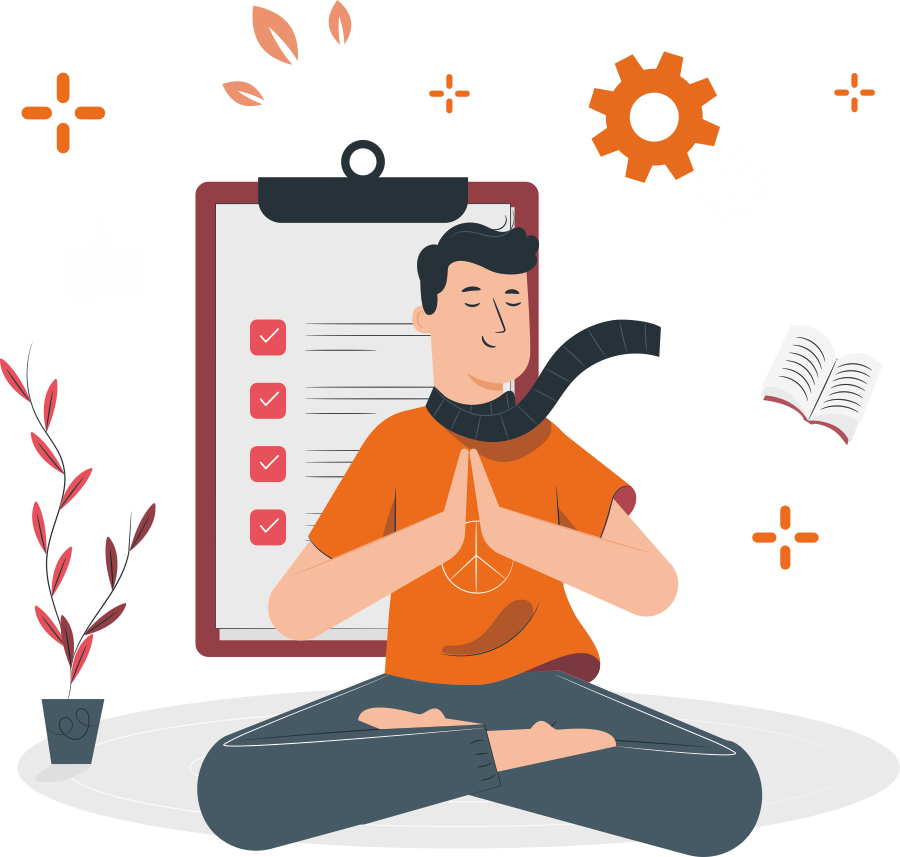 DESARROLLO Y BIENESTAR DEL PERSONAL
En estos documentos se utilizarán de manera inclusiva términos como: el estudiante, el docente, el compañero u otras palabras equivalentes y sus respectivos plurales, es decir, con ellas, se hace referencia tanto a hombres como a mujeres.
MÓDULO 3 | DESARROLLO Y BIENESTAR DEL PERSONAL
ACTIVIDAD 5
EVALUACIÓN 360º
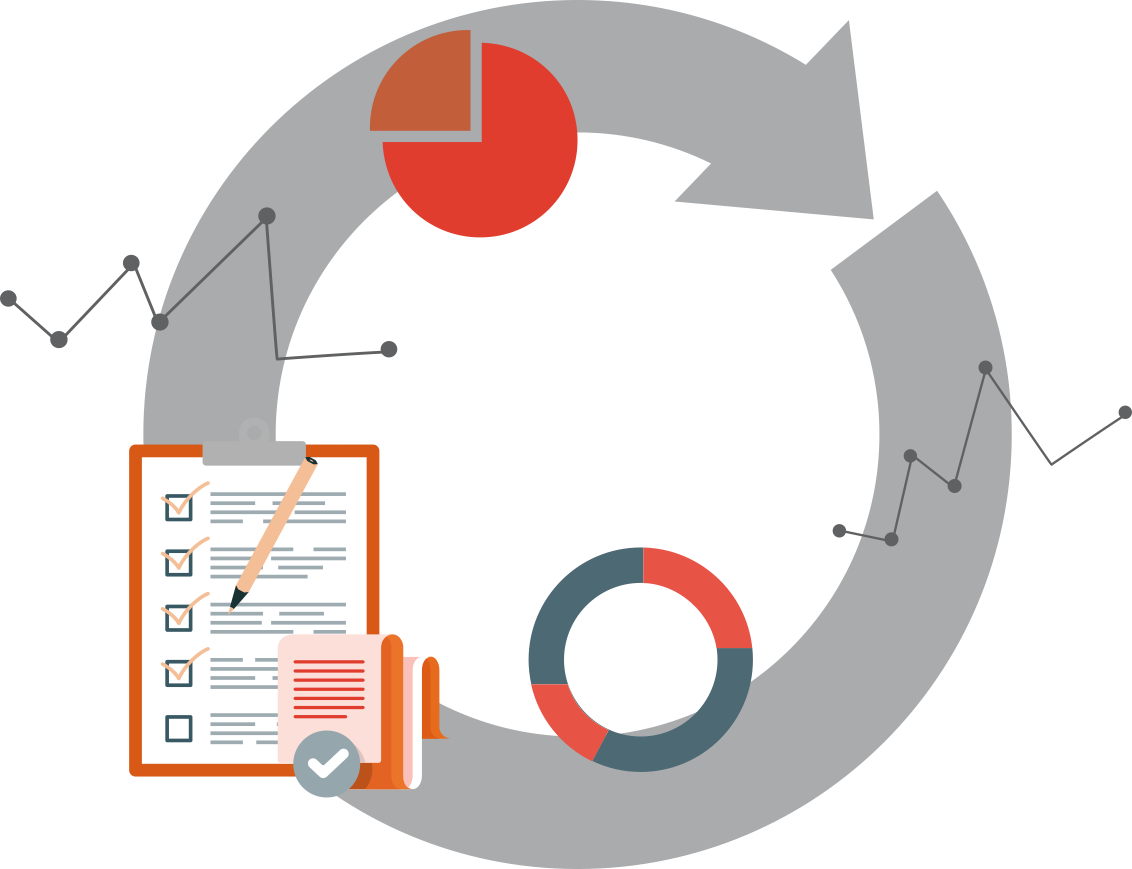 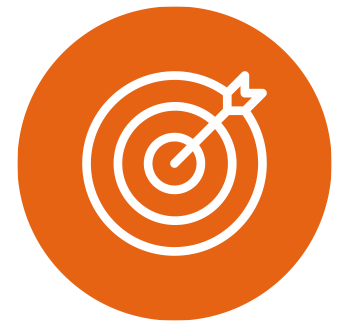 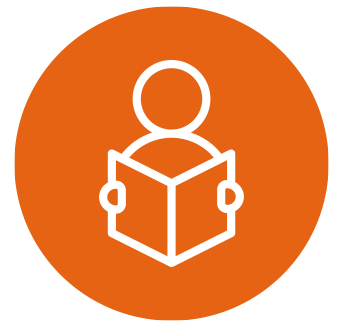 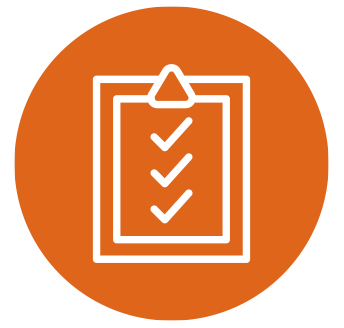 OBJETIVO DE APRENDIZAJE
APRENDIZAJE ESPERADO
CRITERIOS DE EVALUACIÓN
OA 3
Ingresar, archivar y presentar información sobre bienestar y desarrollo de personas, ascensos, promociones, transferencias, capacitación, desempeños, evaluaciones, entre otros, para la toma de decisiones de las jefaturas.


OA Genérico
A - B - C - H
1. Ingresa en el sistema información fidedigna de cada trabajador sobre bienestar, desarrollo profesional, capacitación y/o evaluación de desempeño, respetando legislación vigente e instrucciones de jefatura.

Preparar un proceso de evaluación de desempeño, reconociendo las etapas de la implementación, los instrumentos que se aplican, los actores que participan y finalmente registrando los resultados en los sistemas o carpeta del personal evaluado.
1.2 Registra la información de las y los trabajadores en los sistemas correspondientes a bienestar, desarrollo profesional, capacitación y/o evaluación de desempeño.

Desarrolla un proceso de evaluación de desempeño donde aplica instrumentos de medición, identifica los actores que participan, propone mejoras y comunica resultados de forma asertiva.
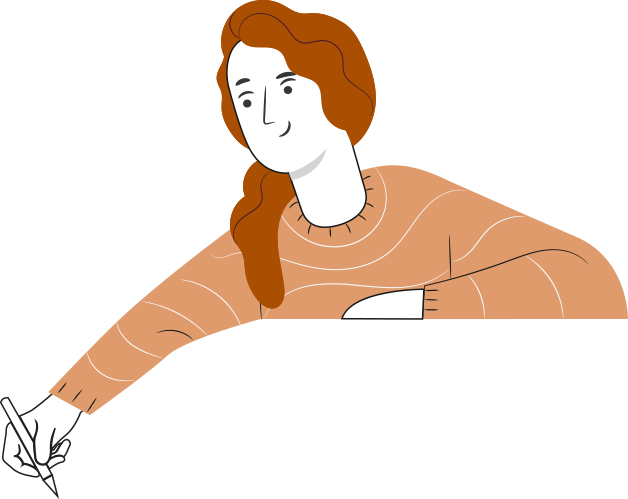 3
2
1
Reconocimos y comprendimos cómo se construyen los instrumentos de medición para la evaluación de desempeño.
Identificamos las dimensiones y factores que lo componen.
RECORDEMOS
¿QUÉ APRENDIMOS LA ACTIVIDAD ANTERIOR?
MEDICIÓN DEL DESEMPEÑO:
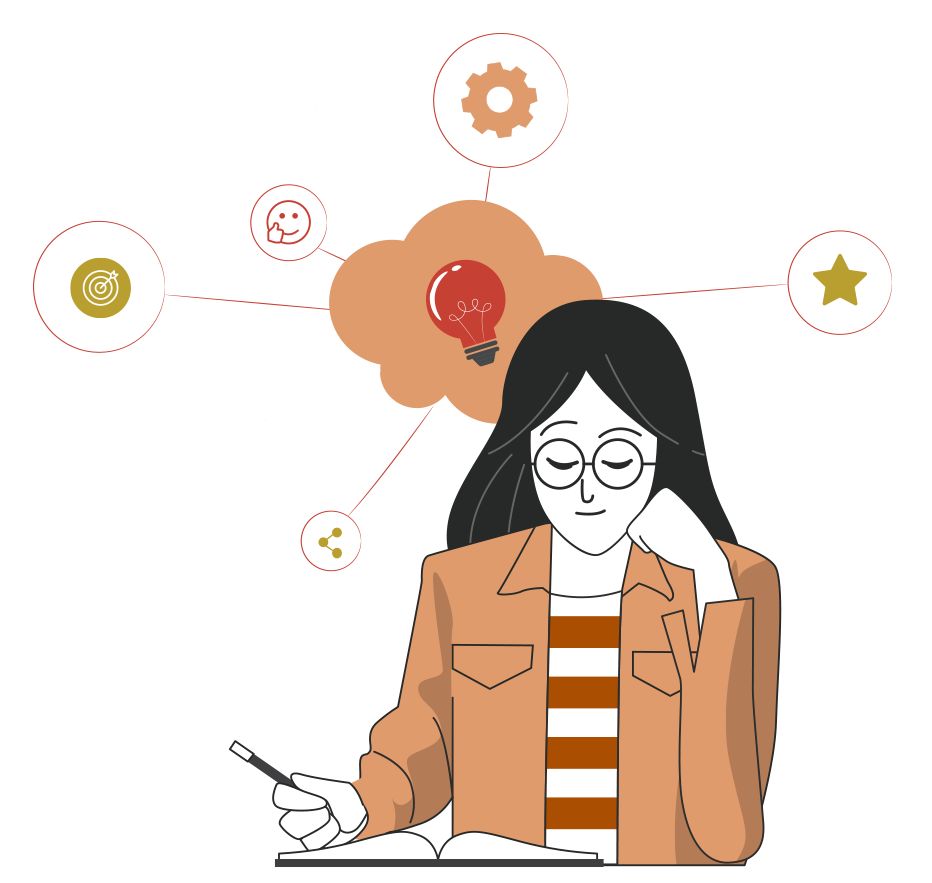 Para recordar los temas trabajados en la actividad anterior te invito a realizar la siguiente actividad.
4
ACTIVIDAD DE CONOCIMIENTOS PREVIOS
Para revisar los aprendizajes trabajados en la actividad anterior te invitamos a formar equipos de cuatro integrantes para recordar e identificar los factores y dimensiones que componen los instrumentos de medición de desempeño a través del análisis de una situación laboral. Utiliza el archivo “Actividad 5_Conocimientos_Previos”
y sigue las instrucciones señaladas.
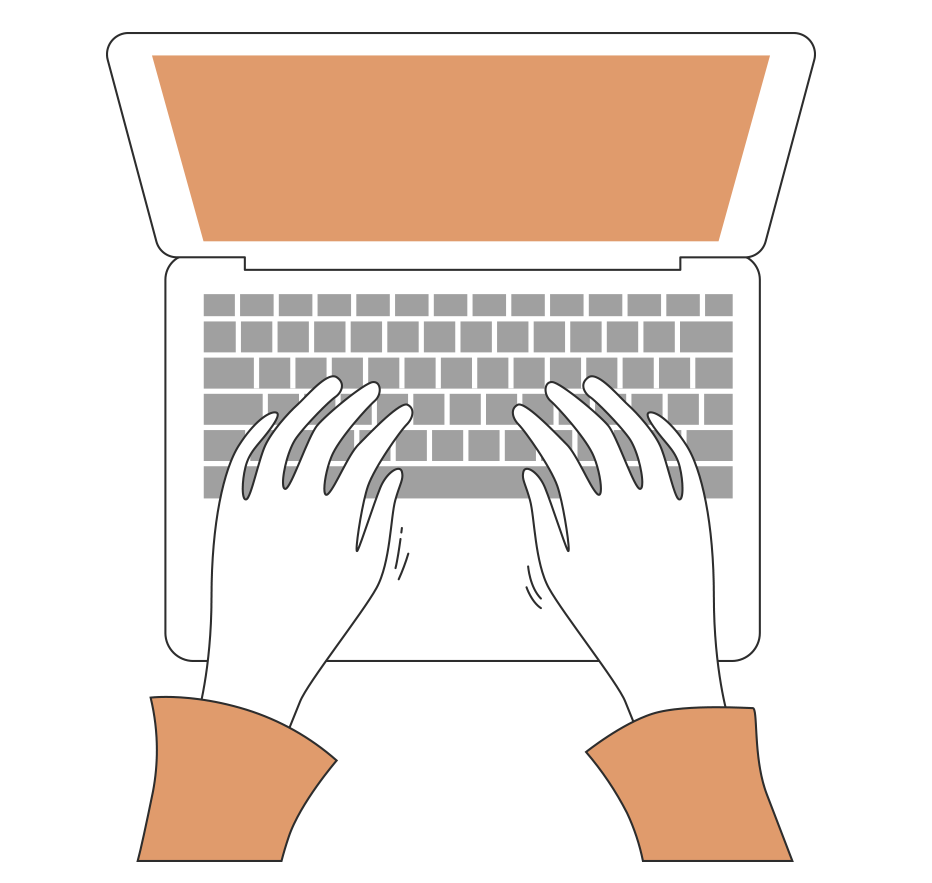 ¡Muy bien!
Te invitamos a profundizar revisando
la siguiente presentación
5
ACTIVIDAD DE MOTIVACIÓN
¡VEAMOS EL SIGUIENTE VIDEO!
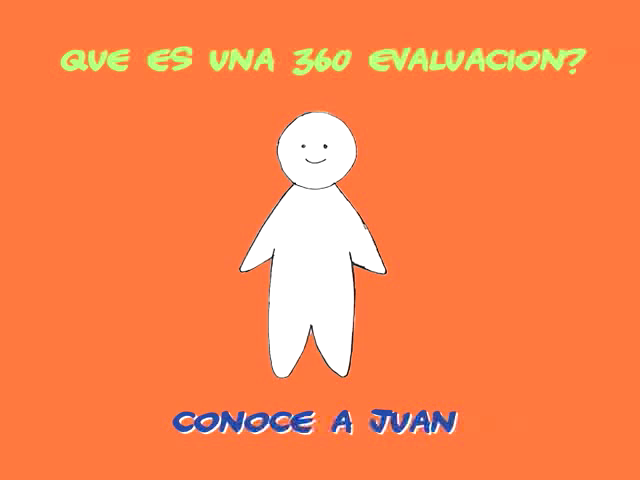 EVALUACIÓN 360°
Los invito a ver el siguiente video  sobre el proceso de la Evaluación de Desempeño 360° y luego comentar.
6
ACTIVIDAD DE
MOTIVACIÓN
EVALUACIÓN 360°

¿Qué creen ustedes que tiene de diferente este tipo de evaluación
en comparación con los vistos en clases anteriores? Mencione lo 
positivo que le encuentra a esta evaluación. 

Ahora veremos en detalle sus principales aspectos e implementación.
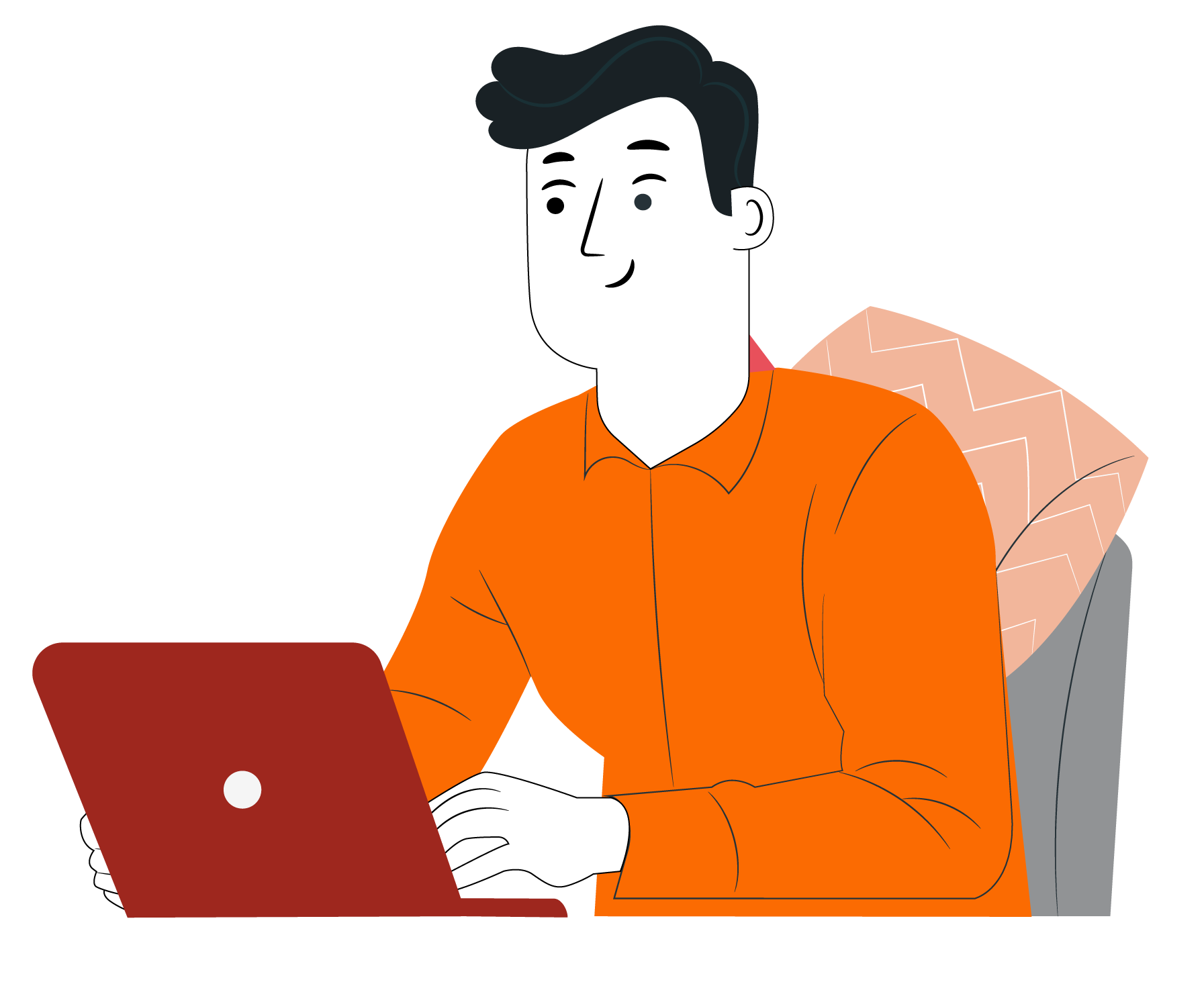 7
1
2
3
5
MENÚ DE LA ACTIVIDAD
EVALUACIÓN 360º
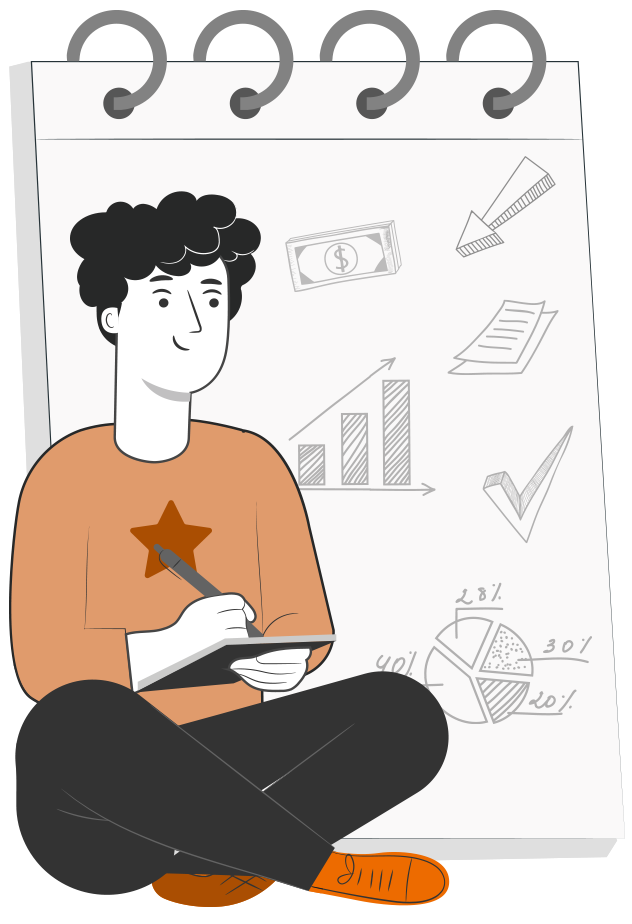 Al término de la actividad estarás en condiciones de:
Identificar los principales aspectos de una Evaluación de Desempeño 360°, para qué sirve y qué podemos lograr con ella.
Reconocer las ventajas y desventajas del modelo 360°.
Reconocer la importancia de la autoevaluación 
y retroalimentación en la implementación del modelo 360°.
8
EVALUACIÓN DE DESEMPEÑO 360°
¿QUÉ ES EL EVA 360?
Es una Evaluación de Desempeño integral, dado que los resultados se obtienen de la retroalimentación  de las diferentes áreas o departamentos de la empresa, permitiendo una mirada global que da pie al desarrollo del colaborador  
y del cumplimiento de objetivos de la organización. 

(Autoevaluación, jefaturas, subordinados, pares, clientes internos y/o externos).
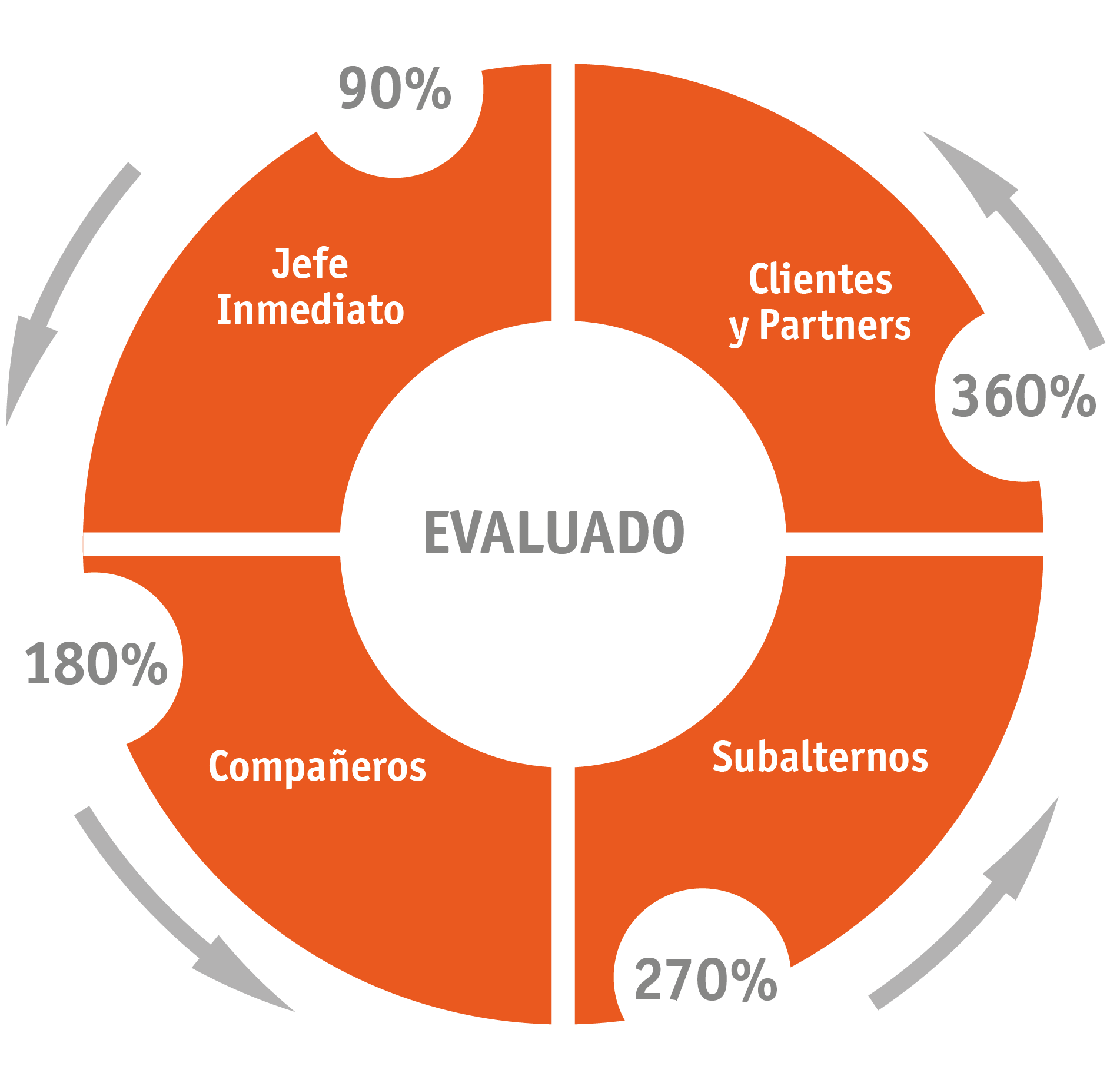 9
EVALUACIÓN DE DESEMPEÑO 360°
¿PARA QUÉ SIRVE?
LA EVALUACIÓN 360° COMBINA
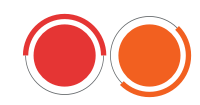 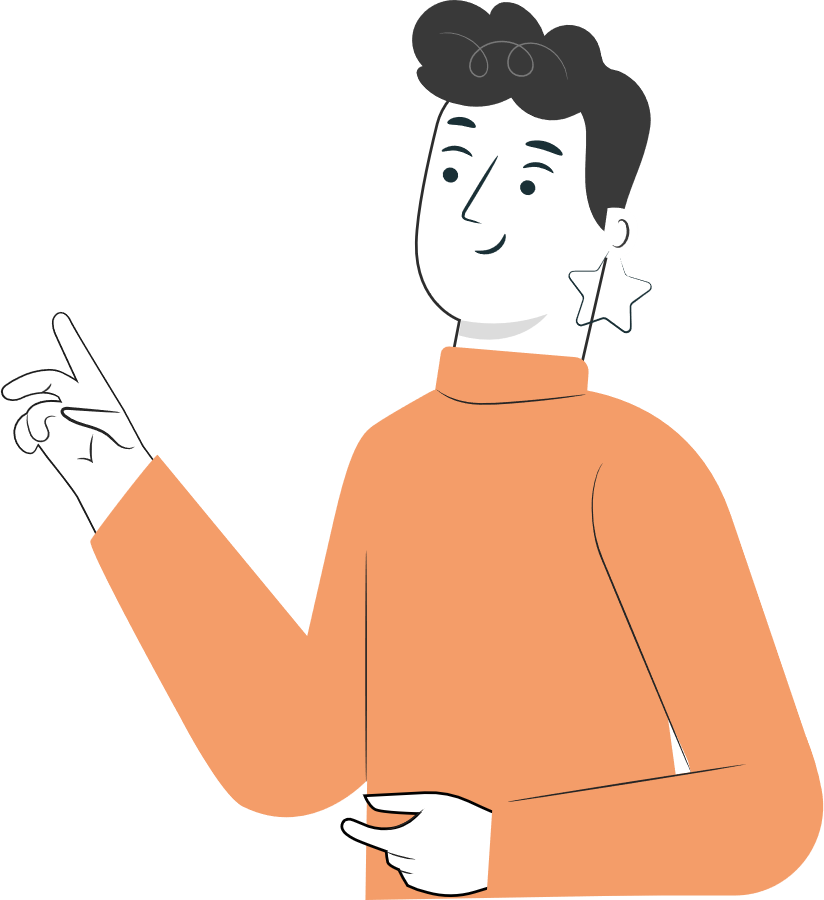 MÉTODO DEL TRABAJO: desempeño 
de las competencias y habilidades en el puesto 
de trabajo. 
(El cómo)
PRODUCTO DEL TRABAJO: cuánto se ha producido, cuánto demora.
(El cuánto)
EVALUACIÓN 
360°
=
La evaluación 360° sirve para medir el desempeño de las y los trabajadores de una organización tanto cualitativa como cuantitativamente. Contiene preguntas orientadas a comportamientos medibles y numéricos, además de otras dirigidas a las relaciones interpersonales.

Este método considera distintas miradas del todo aportando mejor eficiencia y eficacia en los distintos procesos que funcionan en torno a la organización.
10
¿QUÉ SE LOGRA CON ESTA EVALUACIÓN?
Medir el rendimiento de las y los colaboradores.

Evaluar las competencias de las y los colaboradores.

Diseñar planes de formación profesional.

Recopilar antecedentes que sirven como base para implementar planes de carrera y sucesión dentro de la organización.

Que la organización evolucione en su responsabilidad social considerando factores     del entorno, del medio ambiente y de las necesidades de las personas.
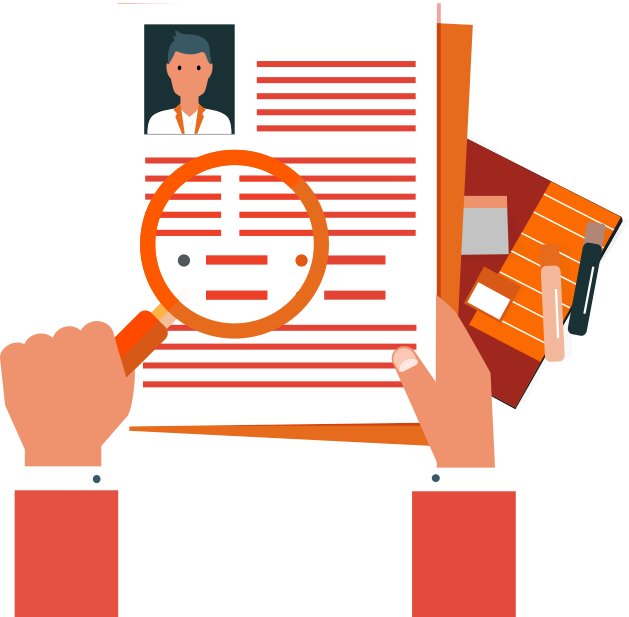 11
VENTAJAS
Fomenta la comunicación entre los miembros de la organización y la creación de equipos de trabajo      más cohesionados.

Motiva a la participación de las y los integrantes de la organización. 

Combina herramientas que permiten un mayor grado de objetividad.

Incrementa el autoconocimiento de las y los trabajadores.

Es más objetivo porque evalúa diferentes competencias de distinta manera. 

Permite recopilar información relevante de cada integrante de la organización (fortalezas y debilidades).

Mejora y garantiza que los procesos internos sean más transparentes.
12
DESVENTAJAS
Al ser un proceso más complejo, requiere de un mayor esfuerzo y tiempo.

Analizar los resultados se torna más complejo si no se cuenta con un software o sistema especifico que tabule la información.

Requiere de una mayor planificación que otros modelos de evaluación.
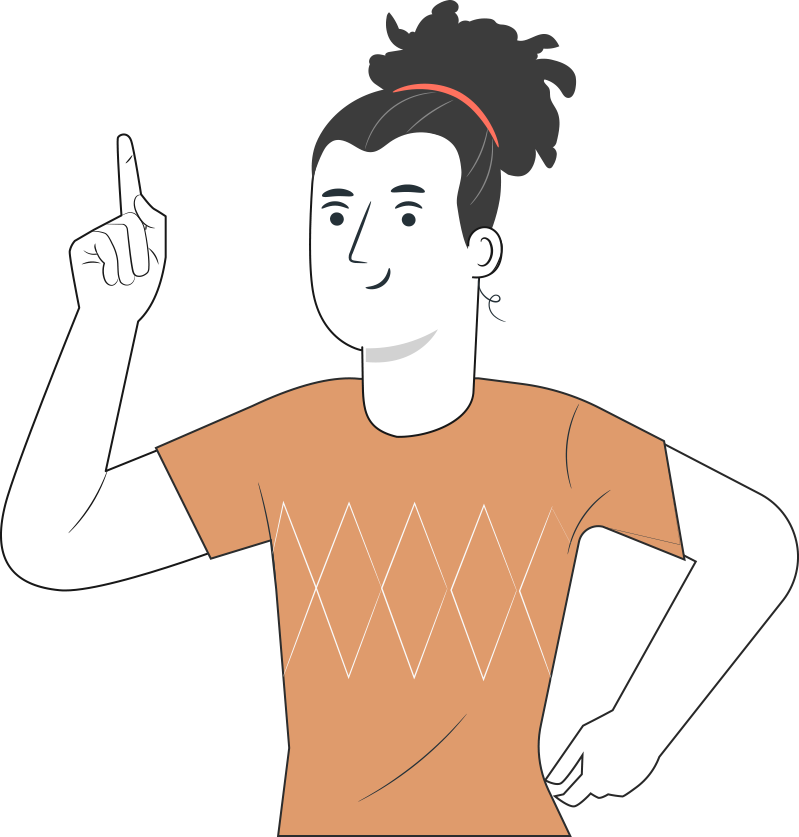 Recordar las ventajas y desventajas de la Evaluación de Desempeño.
13
Reúnete en parejas y conversa las siguientes situaciones:

Situación 1: Contexto familiar ¿Qué te gustaría que  te evaluarán y qué no? 

Situación 2: Contexto laboral ¿Qué te gustaría que   te evaluarán y qué no?
HAGAMOS UNA PAUSA
REFLEXIONEMOS
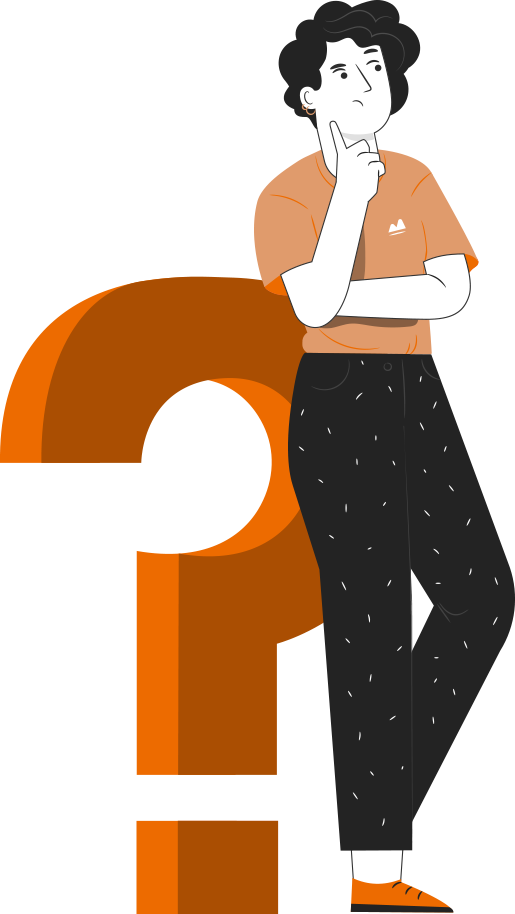 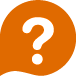 Te invito a compartir tus respuestas a través
de un plenario con los demás grupos.
¡Muy bien!
14
Para concluir, se menciona la siguiente reflexión:

 “Siempre en los ámbitos laborales y/o familiares se generan oportunidades para mejorar nuestras conductas, relaciones interpersonales, comunicación, etc.".
REFLEXIÓN
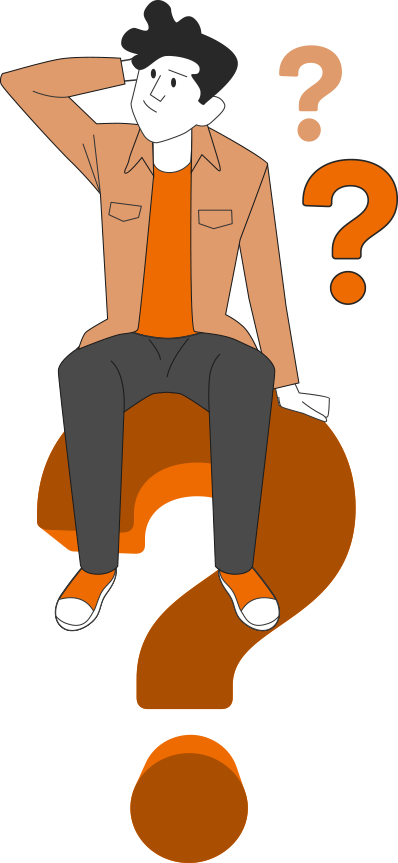 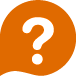 ¡Muy bien!
15
AUTOEVALUACIÓN
EJEMPLO
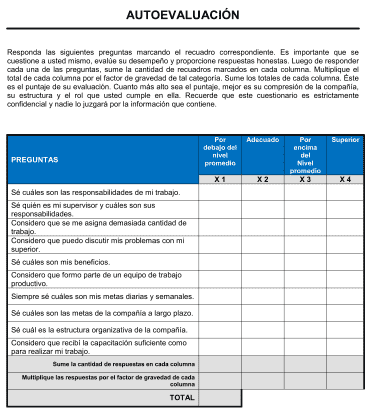 La autoevaluación de desempeño laboral es una valoración que realiza el propio colaborador sobre su trabajo bajo ciertos parámetros y criterios preestablecidos.

El objetivo e la autoevaluación es                                                  que el colaborador realice una                                                        reflexión y tome conciencia de                                                                su rendimiento y aporte para                                                         la organización.
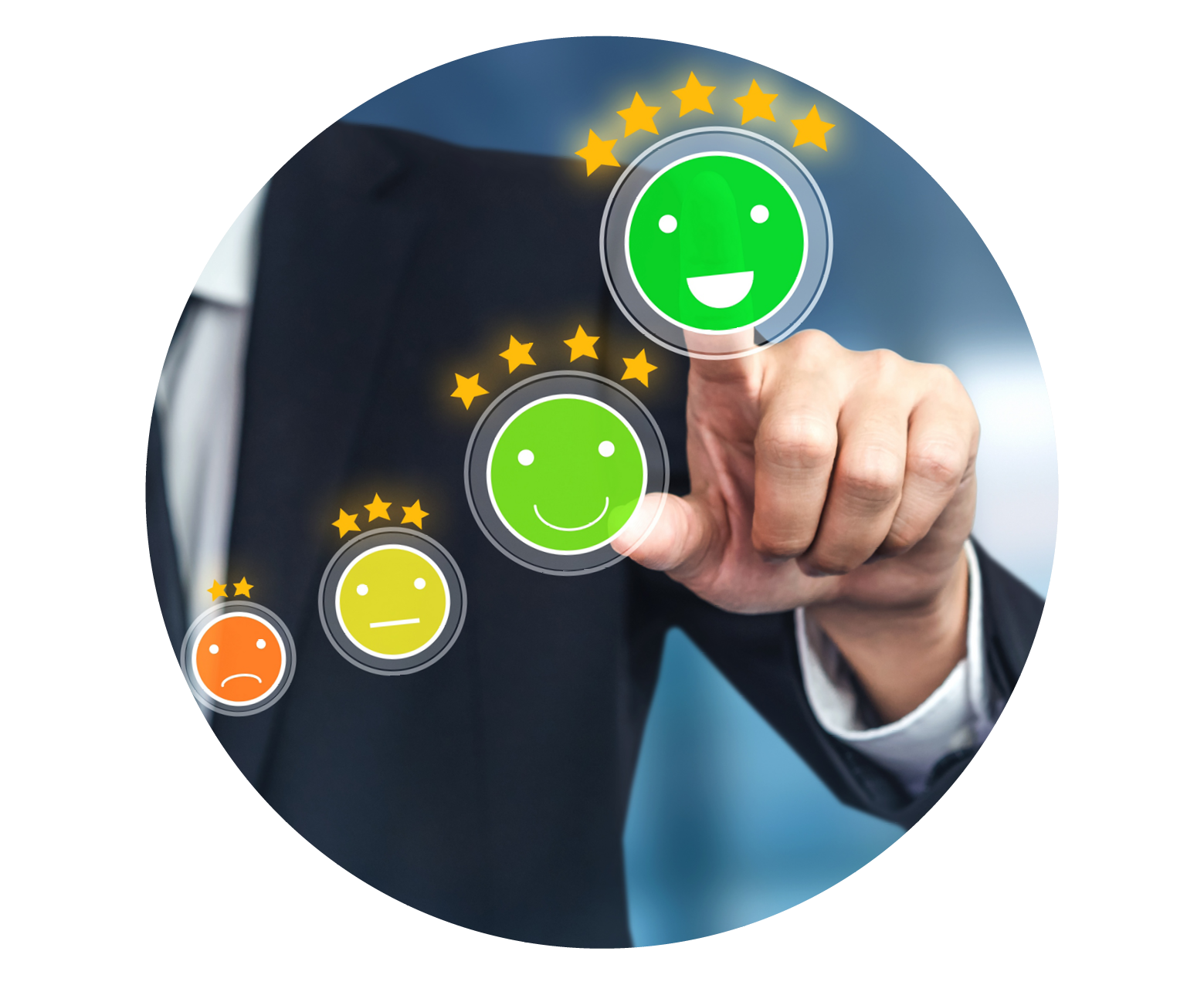 16
RETROALIMENTACIÓN
Es un proceso de comunicación entre el jefe directo y cada uno de los miembros de su equipo de trabajo, cuyo fin es hacer una revisión del desempeño mostrado en el cumplimiento de sus actividades versus el esperado por la organización.

Con este proceso se cierra el ciclo de la revisión del desempeño, ya que se realiza al finalizar la evaluación y con base en los resultados obtenidos. Permite conocer y fomentar las fortalezas del colaborador y se establecen las pautas para trabajar sobre las debilidades. 

De esta manera la retroalimentación o feedback se convierte en una herramienta fundamental de apoyo para buscar la motivación y contribuir a la superación del empleado y así mejorar su rendimiento e impacto dentro de la organización.
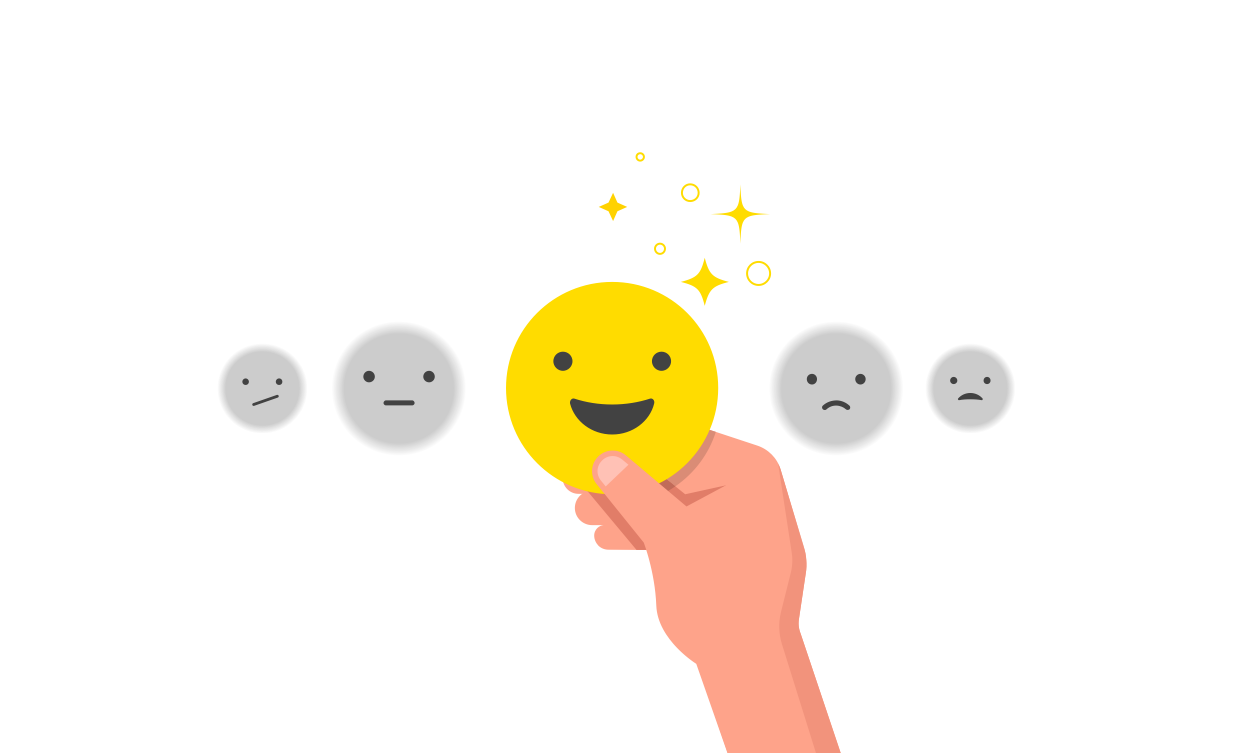 17
RETROALIMENTACIÓN
La retroalimentación efectiva y oportuna es un componente crítico de un programa de evaluaciones de desempeño y debe de formar parte de este en conjunto con un sistema de establecimiento de metas y objetivos.

Este proceso es de gran relevancia ya que informa al colaborador como está realizando su trabajo, que está haciendo de manera efectiva y que no.

Es importante que la retroalimentación esté centrada en las                                                                competencias claves que se requieren para el puesto de trabajo                                                                        que se está evaluando y alineado a las metas de la organización,                                                                           con el propósito de impulsar el éxito de la organización                                                                                        y de sus colaboradores.
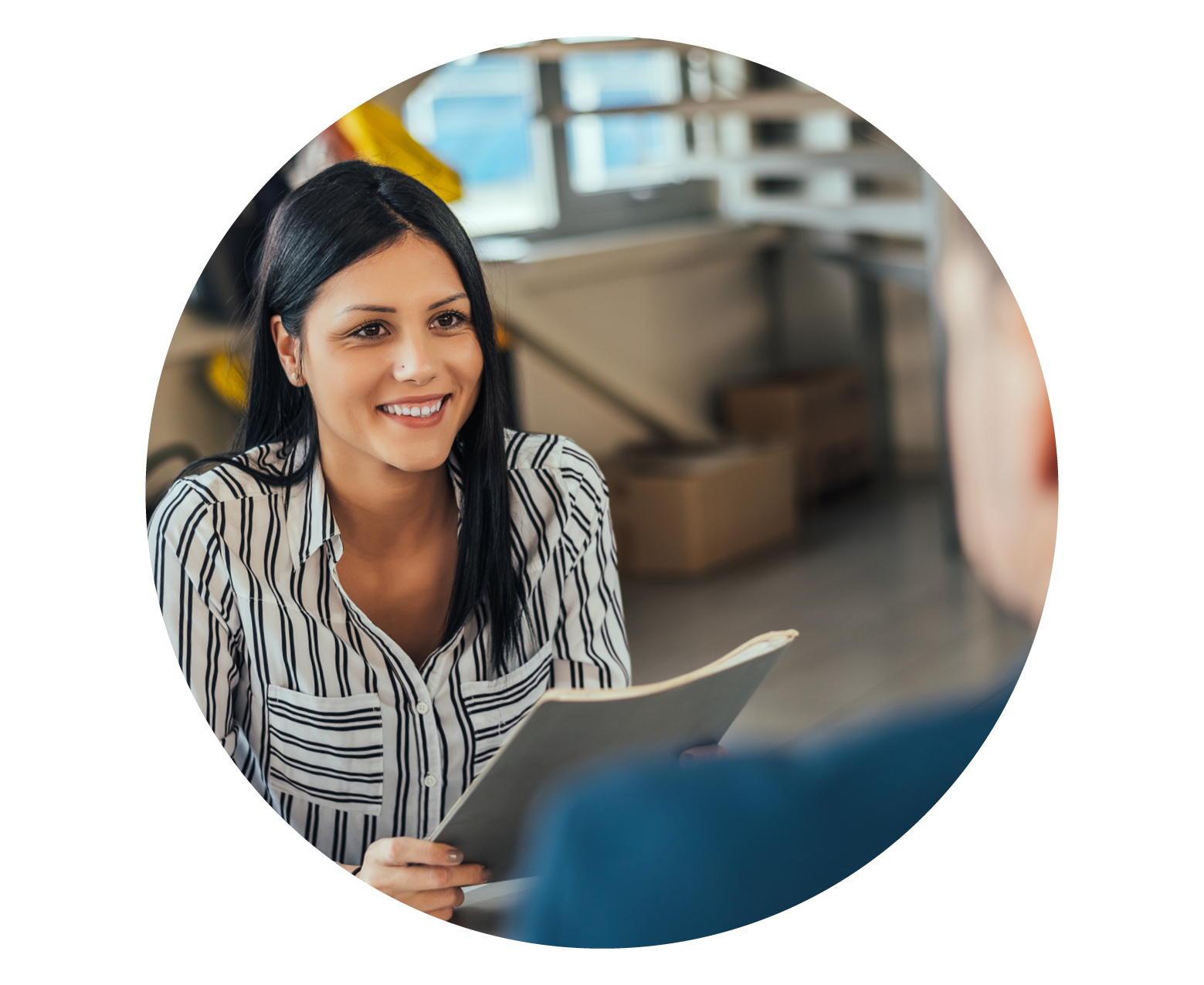 18
REVISEMOS
5
¿CUÁNTO APRENDIMOS?
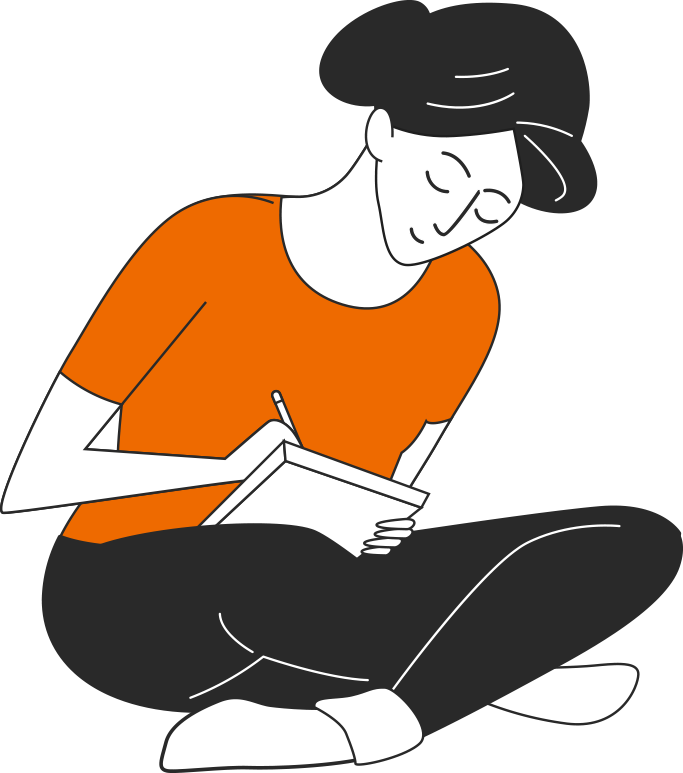 EVALUACIÓN 360°
Para revisar lo aprendido te invito a la siguiente actividad:
Implementar el proceso completo de una evaluación 360 a través de un juego de roles simulando un contexto laboral. 

Utiliza el archivo “Actividad Cuánto Aprendimos” y sigue las  instrucciones señaladas.
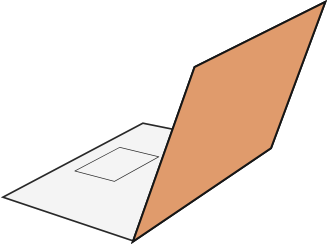 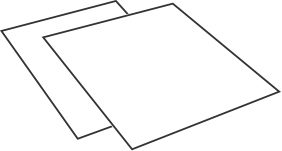 ¡Muy bien! Ahora te invitamos a seguir practicando.
19
Las dimensiones y los factores al momento de 
la creación del instrumento de evaluación.
ANTES DE COMENZAR A TRABAJAR
ES IMPORTANTE TENER PRESENTE
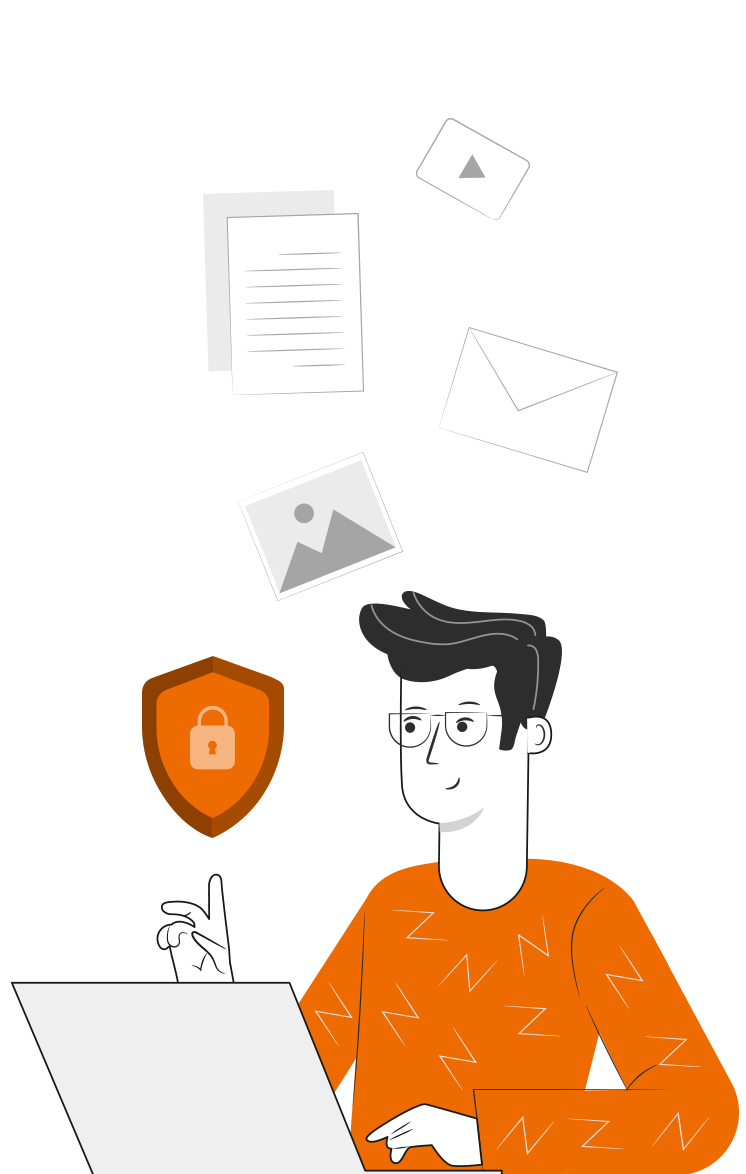 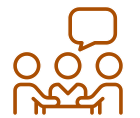 Trabajo colaborativo y comunicación efectiva.
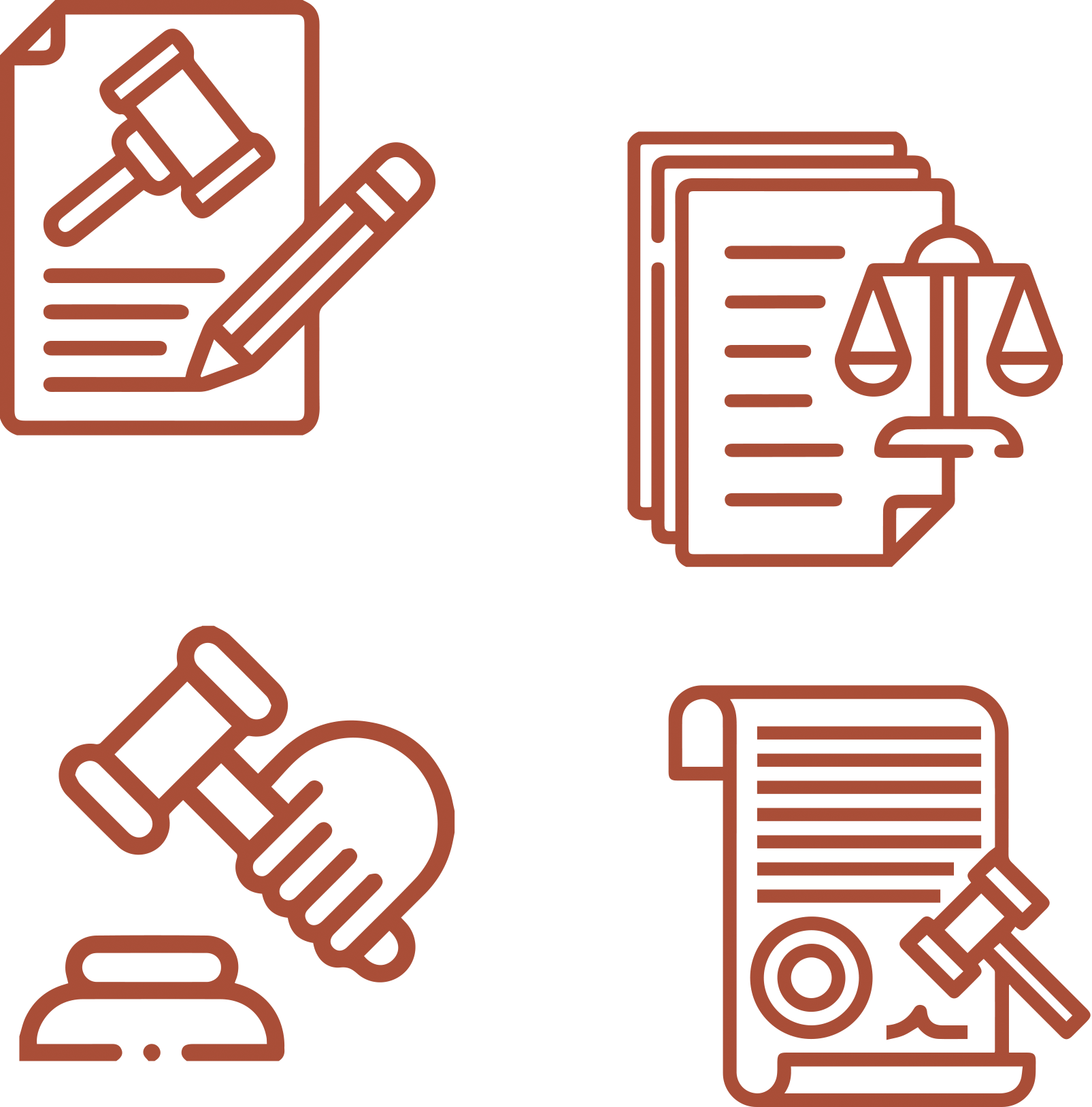 20
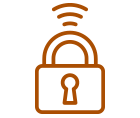 Cuidado con los dispositivos externos,  asegura la información instalando antivirus.
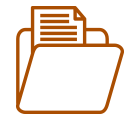 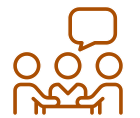 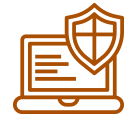 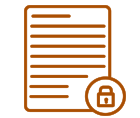 Realiza trabajo en equipo con respeto en tus opiniones, 
escucha a los demás.
Se riguroso y ordenado con los antecedentes que manejas.
Cuida tus claves de acceso.
Resguarda la confidencialidad de la información.
ANTES DE COMENZAR A TRABAJAR
TOMA LAS SIGUIENTES PRECAUCIONES
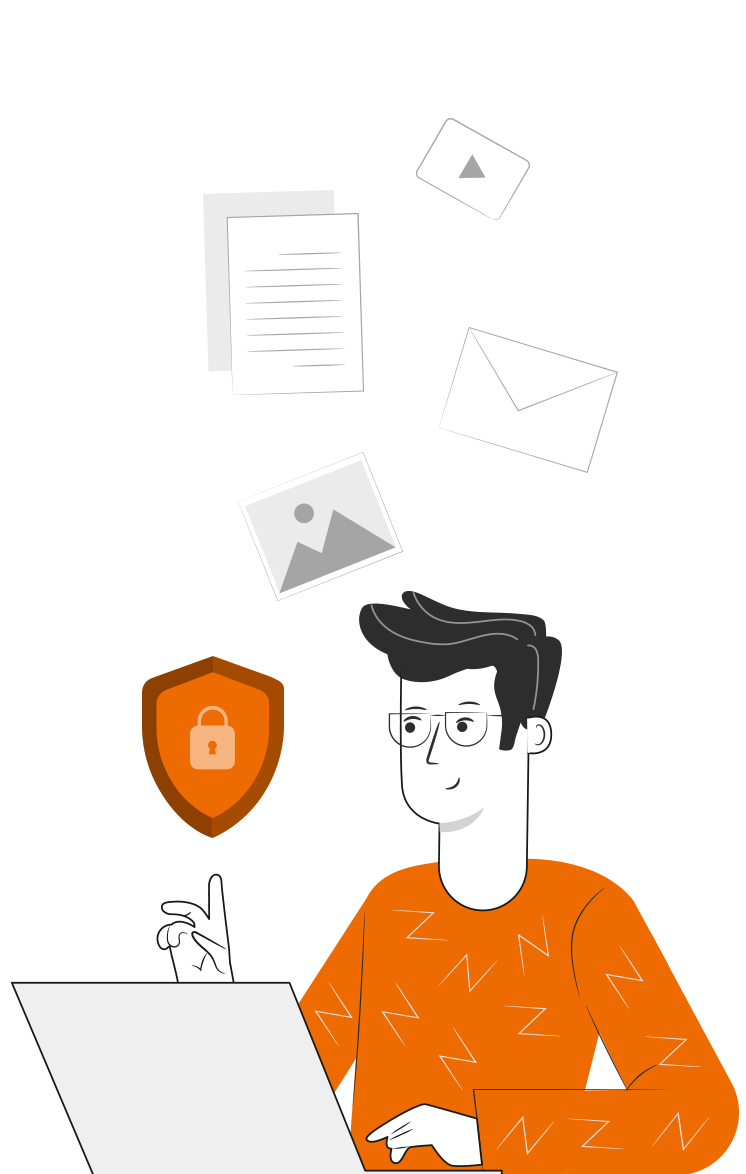 21
¡PRACTIQUEMOS!
5
ACTIVIDAD PRÁCTICA
EVALUACIÓN 360°

Para revisar los temas trabajados durante el desarrollo de la actividad, te invitamos a realizar la siguiente actividad. Para ello utiliza el archivo  “Actividad Práctica 5” y sigue las  instrucciones señaladas.

¡Éxito!
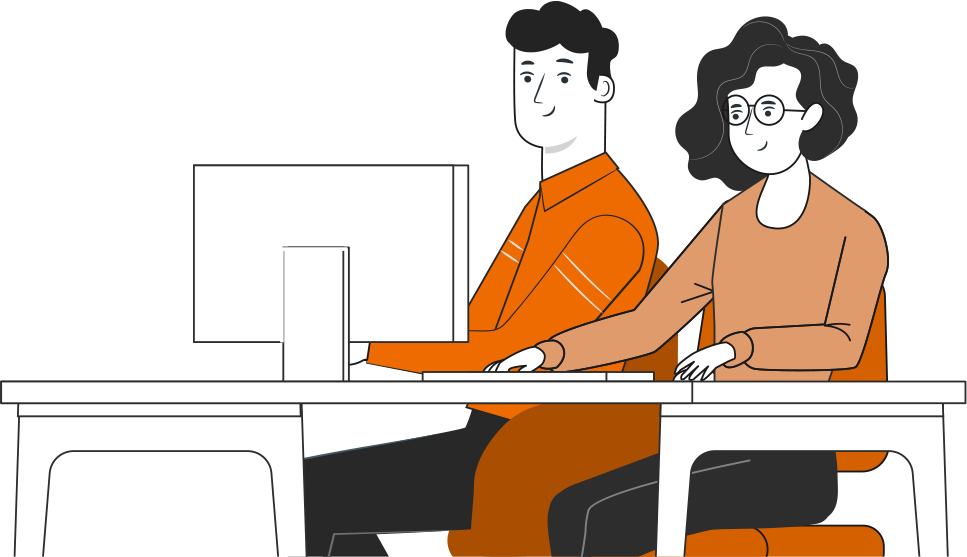 22
° Medio | Presentación
ANTES DE TERMINAR:
TICKET DE SALIDA
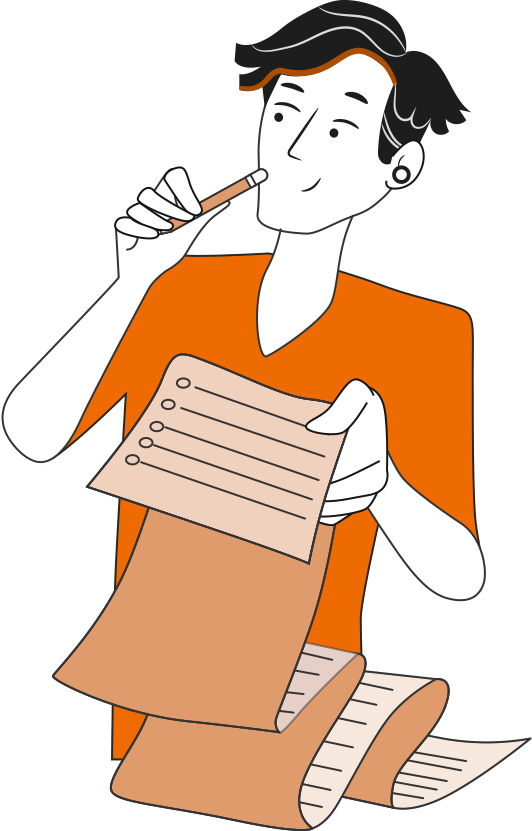 EVALUACIÓN 360°

¡No olvides contestar la Autoevaluación y entregar el Ticket de Salida!

¡Hasta la próxima!
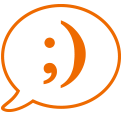 23